Murder Mystery
Investigators: Peter, Jason, Sawyer, Ronan, and Andrew
The Crime Scene
Captain Cornball invites Norma Nanny, Theresa Thyme, Fred Fleckstone, Sam Stubs, and Glen Glendora to a picnic at San Marin

The lights go off and Captain Cornball is found slumped over with a knife in his back

The police arrive and pronounce Captain Cornball dead at the scene

Norma Nanny cut her hand on a piece of broken glass during the confusion

The police analyze the blood on the knife.  There are two types of blood, one of which belongs to Captain Cornball
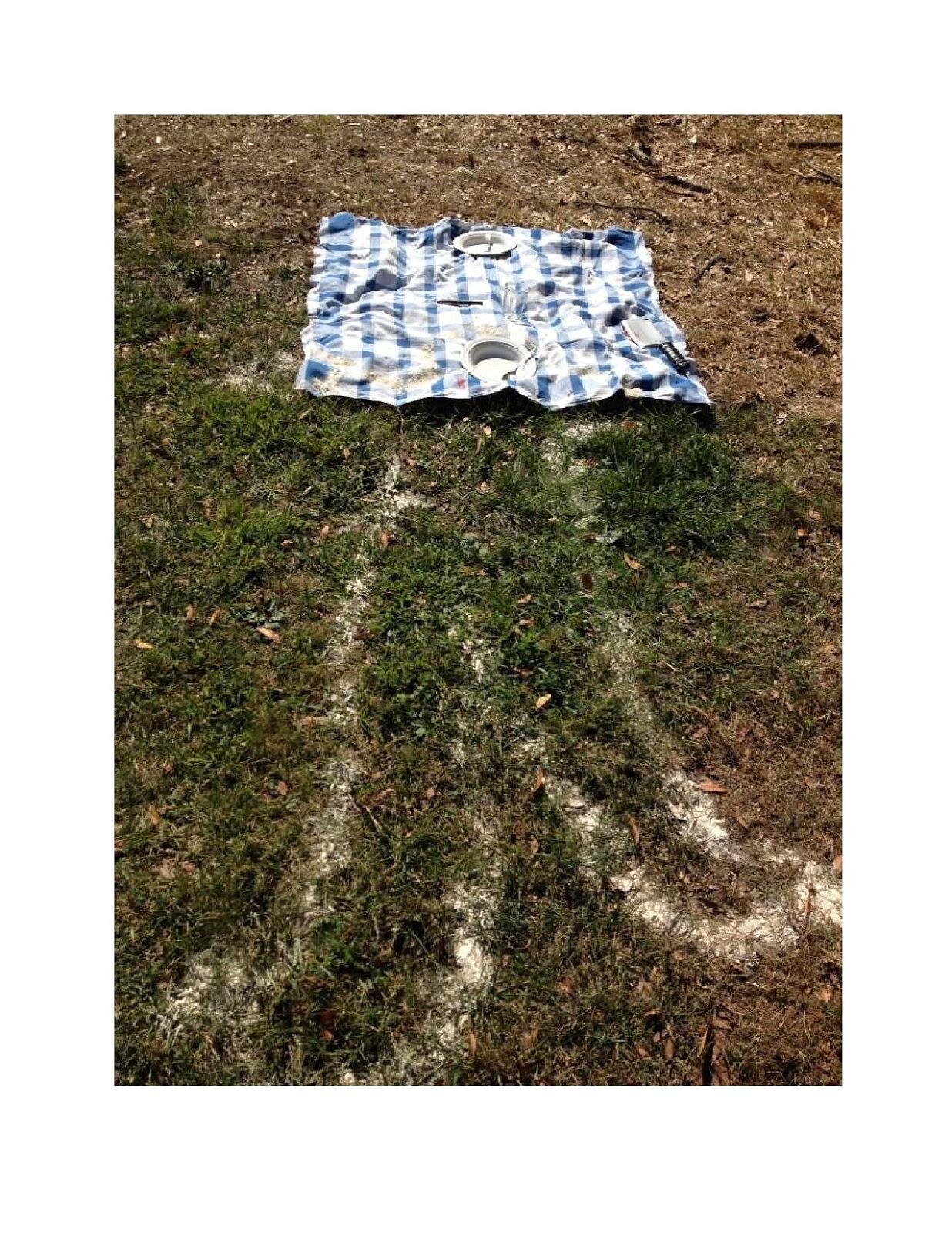 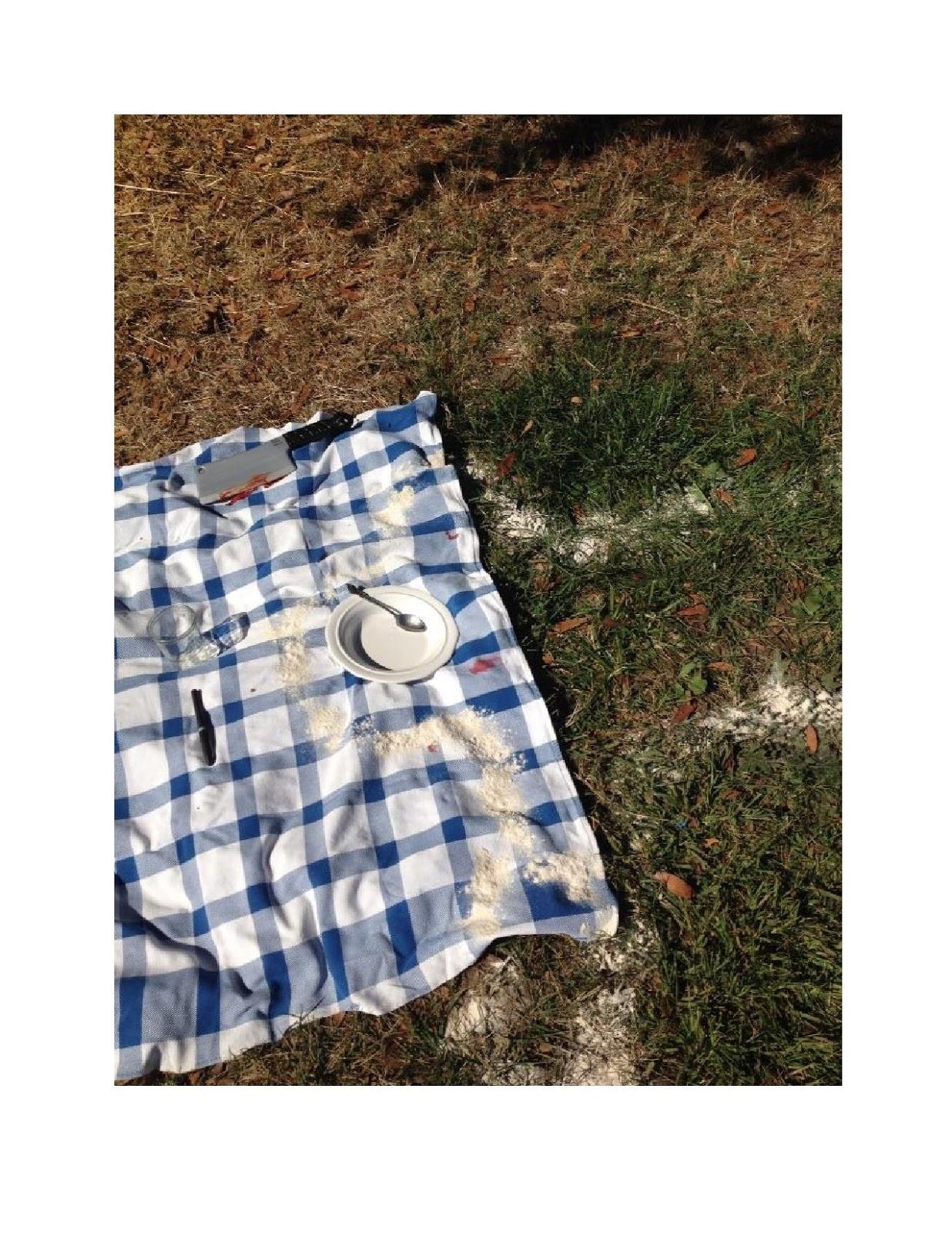 Crime Scene Picture 1
Crime Scene
Picture 2
Family Pedigree
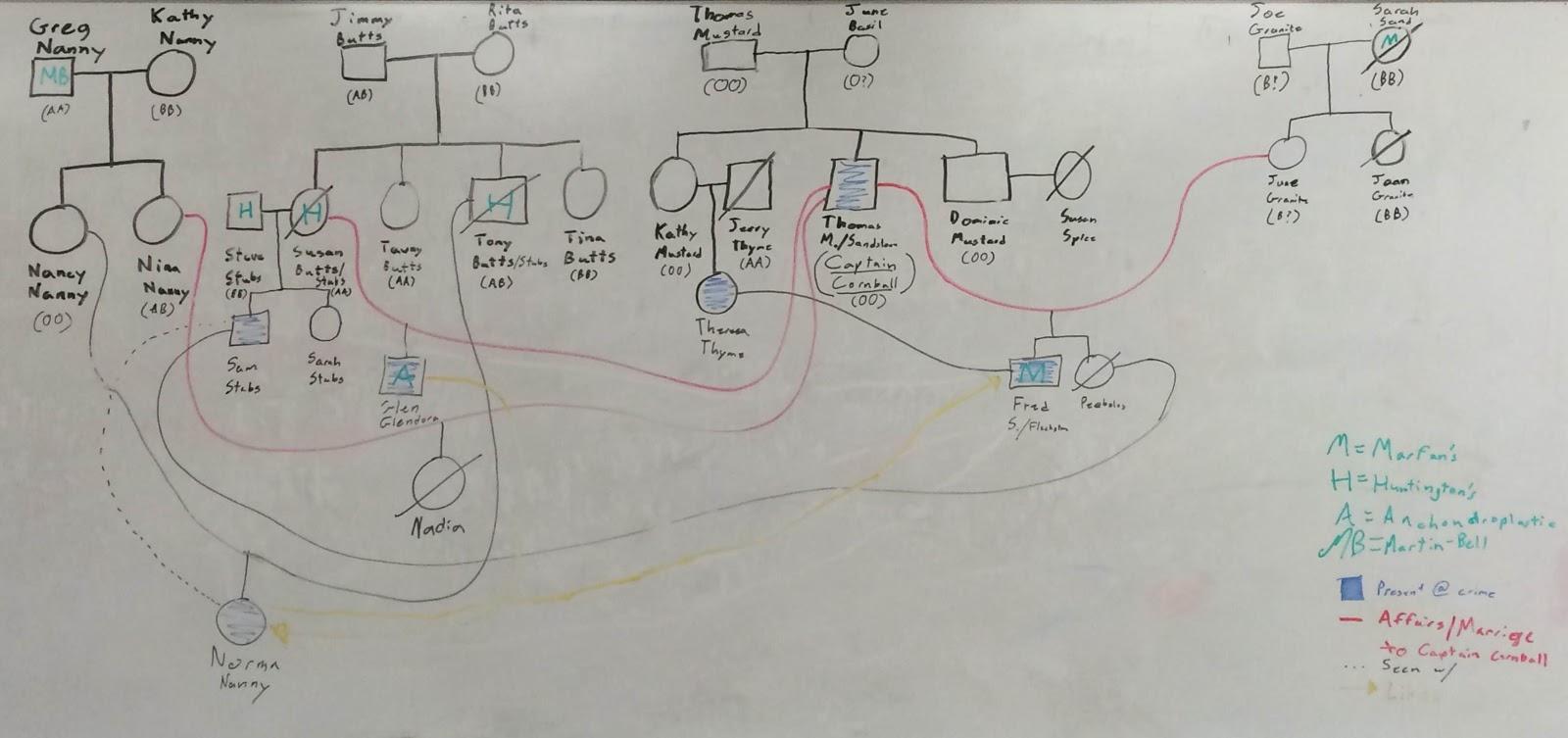 Thomas Sandstone
Captain Cornball (Victim)
Has affected all guests
Claims to have many children from different women
Name Change
O-Blood Type

Thomas Sandstone
Is connected with all guests 
(Children, Daughter-in-law, Step-Children, etc.)
Many affairs with different women
Name Change
O-Blood Type
Missing
The Culprit
Norma Nanny - 1st Degree Murder
Has intent
Premeditated

Sam Stubs - Accomplice
Voluntarily helped
Has intent
Premeditated
Present at crime (not accessory)
Motives
Sam Stubs
Captain Cornball killed Sam Stub’s wife
Mother had an affair Captain Cornball

Norma Nanny
Seen plotting with Sam Stubs
Aunt had an affair with Captain Cornball
Evidence
Murder Weapon

Death Threat

Fingerprint on Glass
The Knife
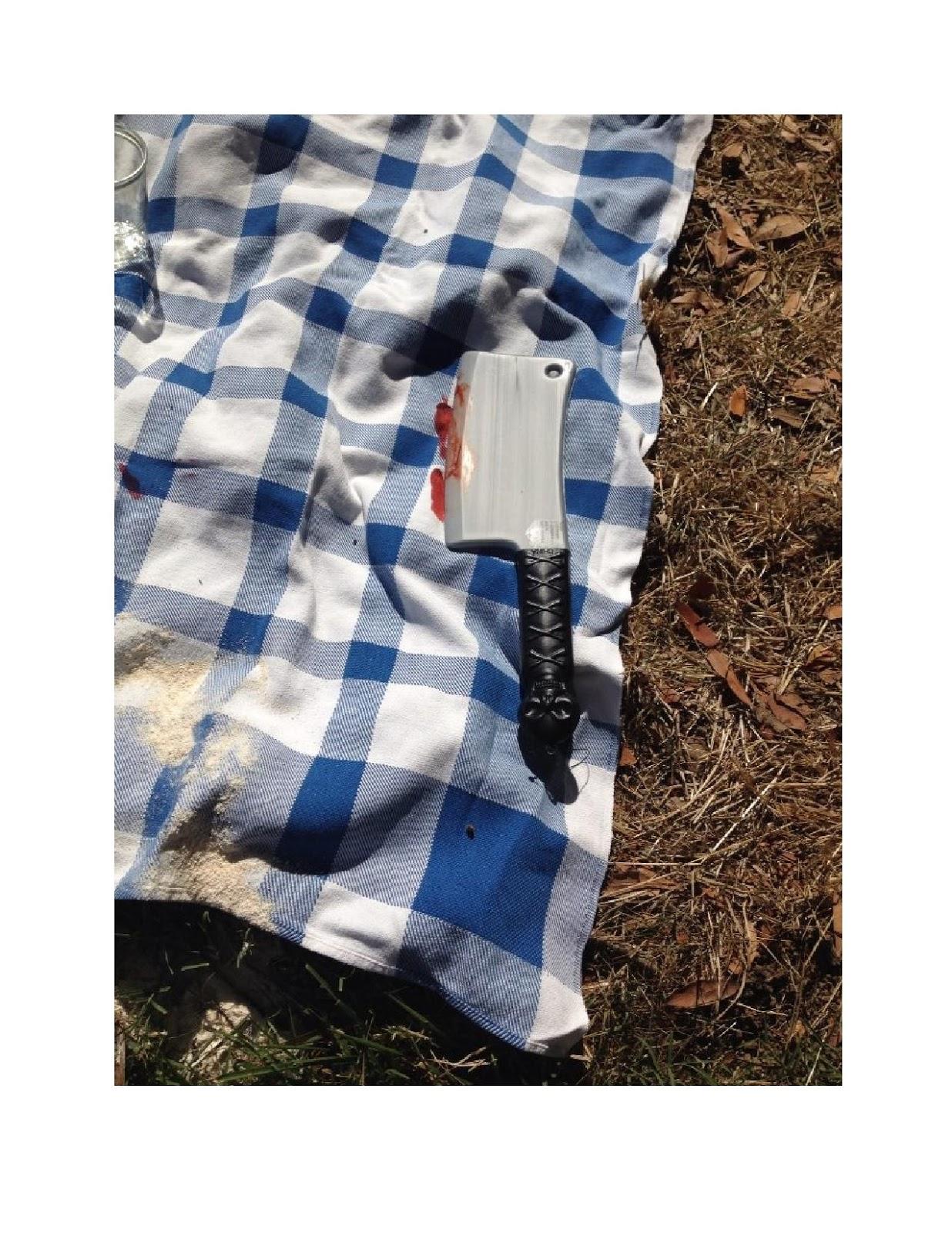 Knife used to kill Captain Cornball
The Knife
2 Different Blood Samples
Made Karyotypes of each suspect and Captain Cornball in addition to both crime samples
Karyotype - “Picture” of a person’s chromosomes
Karyotypes
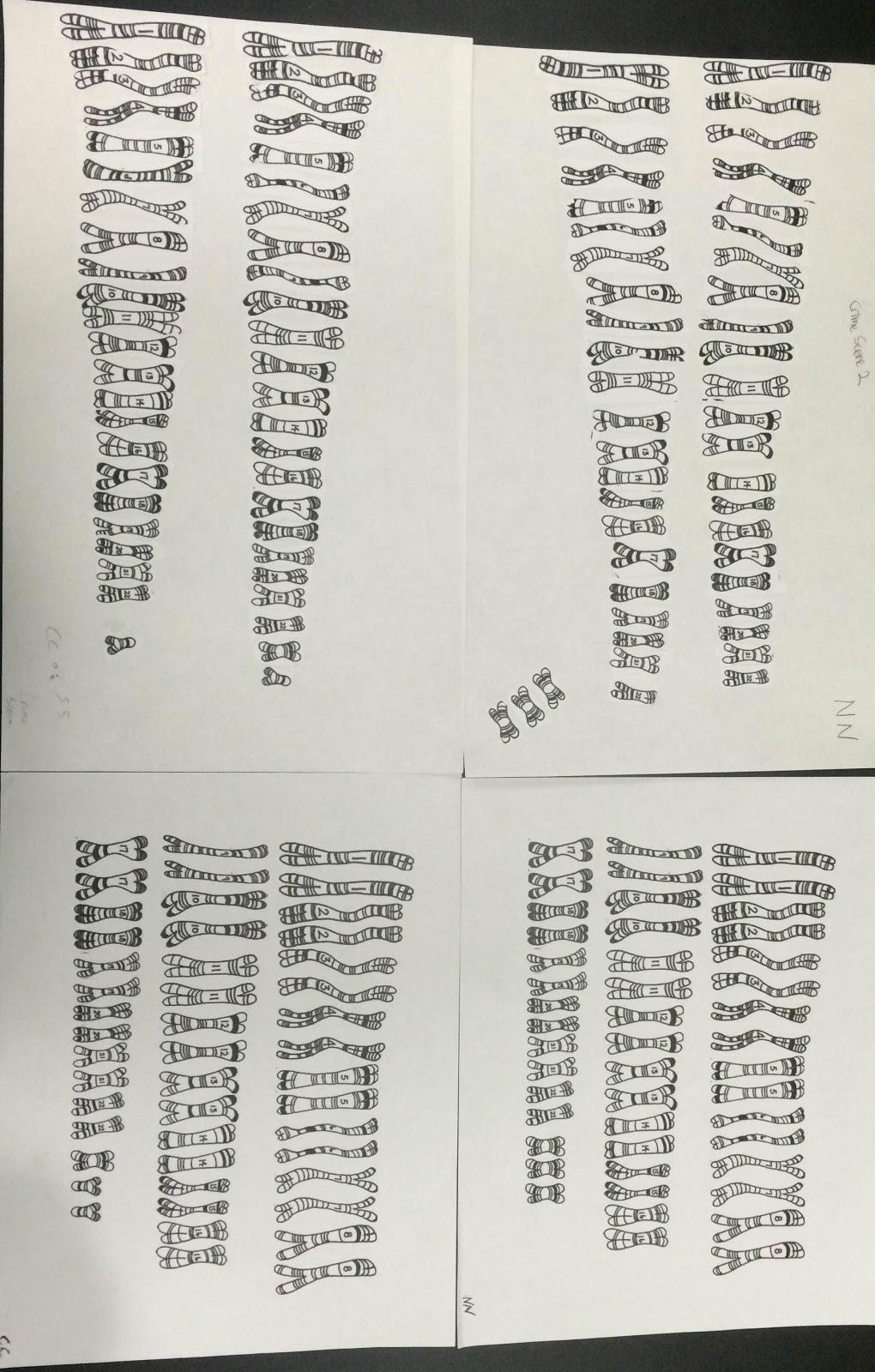 Top Left - 
Norma Nanny

Top Right -
Crime Scene

Bottom Left -
Captain Cornball/Sam Stubs

Bottom Right - 
Crime Scene
Blood Types
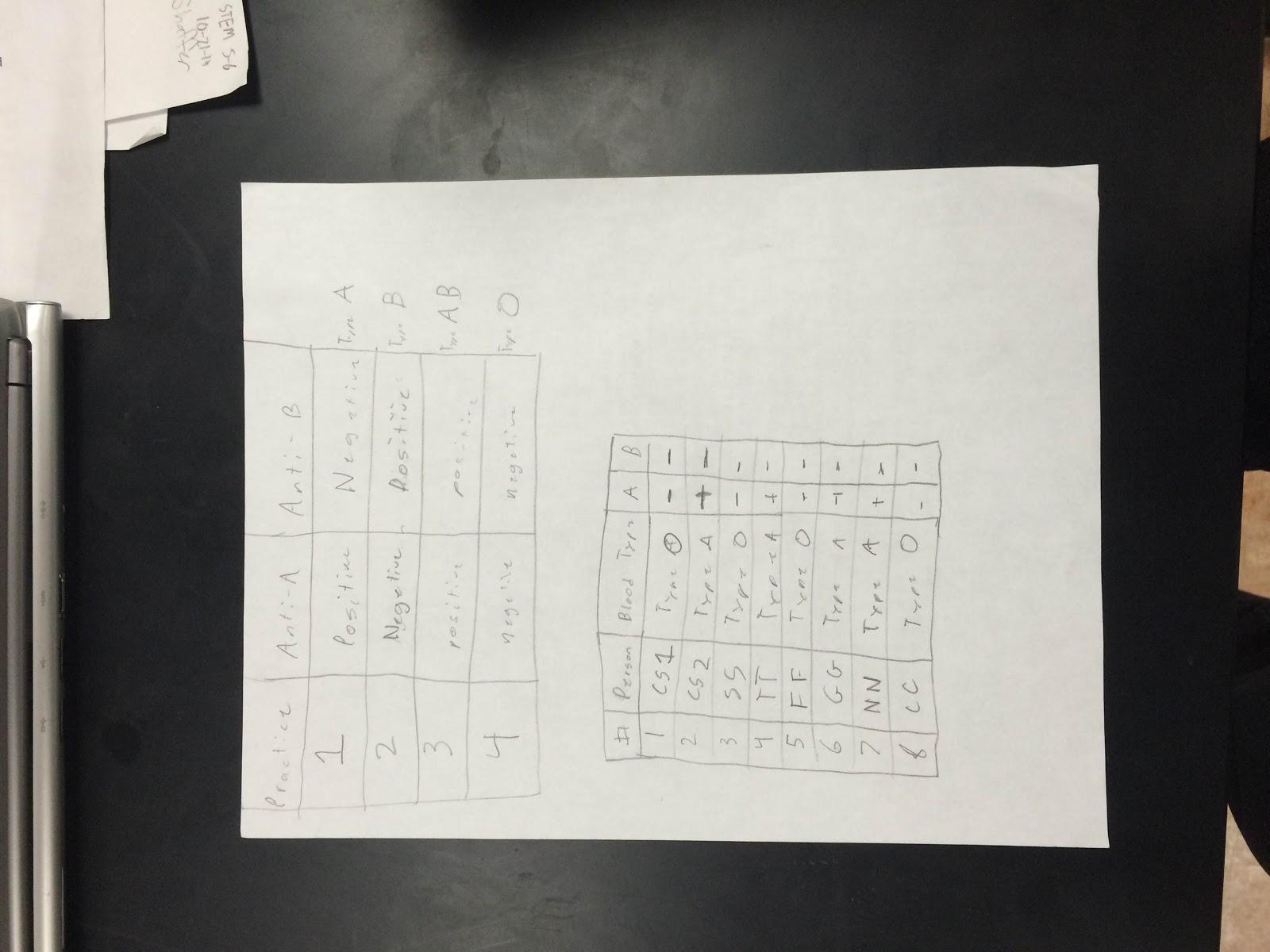 Antiserum (Anti-A or Anti-B) 
Clumping occurs when adding to blood of specific types
Determined blood types by adding both antiserums to samples and recording clumping
The Knife
Norma Nanny’s blood (1st blood sample) found in crime scene

She says that she cut her hand on a broken glass

Bled on knife when she stabbed Cornball (2nd blood sample)
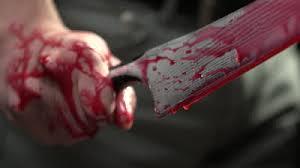 The Death Threat
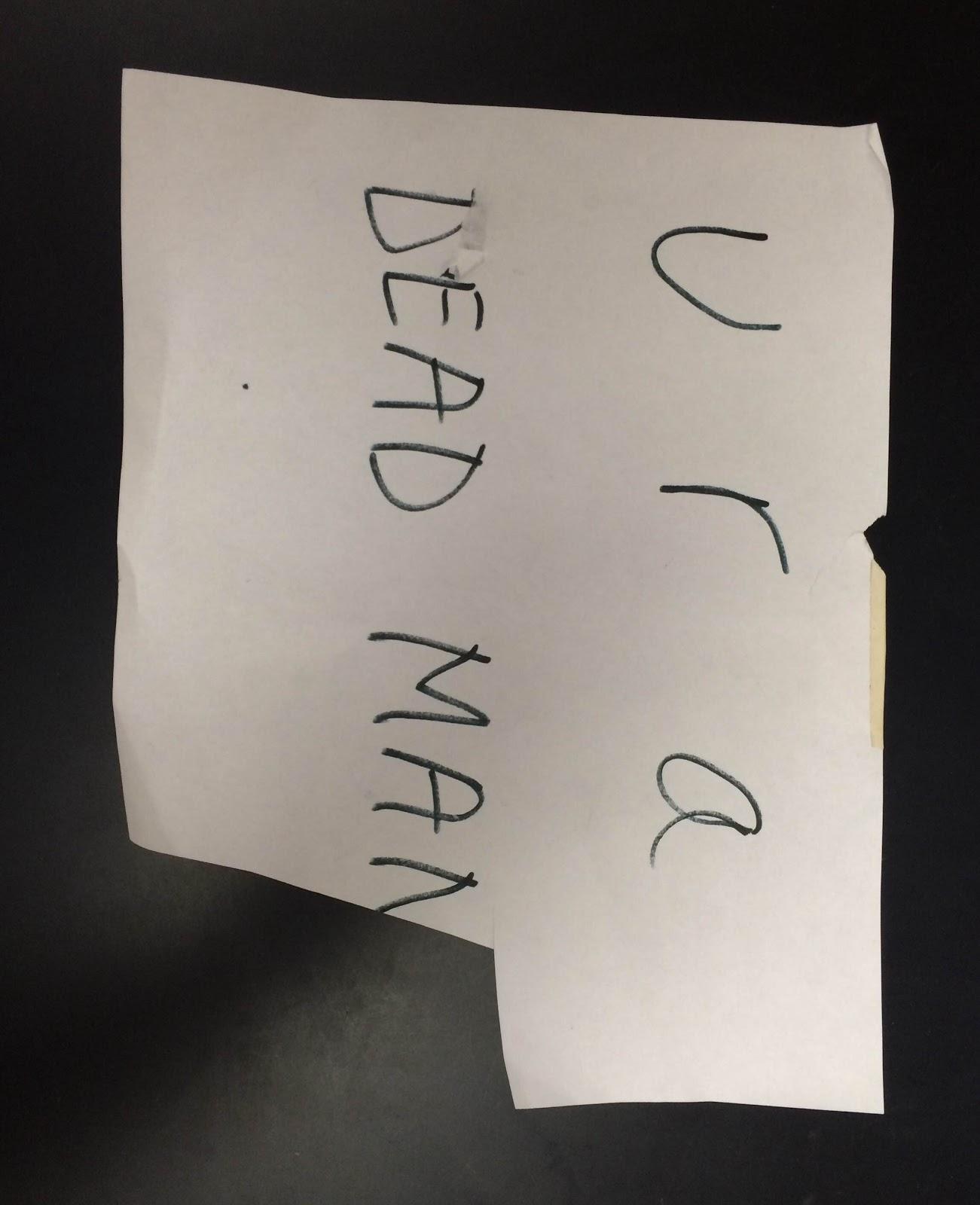 Death Threat to Captain Cornball
Chromatography
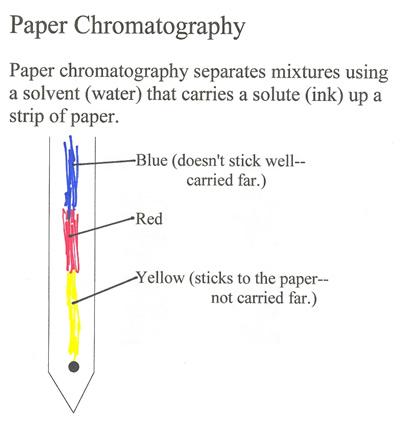 Used to analyze mixtures/solutions
We used it to analyze which pen was used to write the death threat
Death Threat
3 pens found at crime scene:

Ballpoint
Crayola
Sharpie
Chromatography
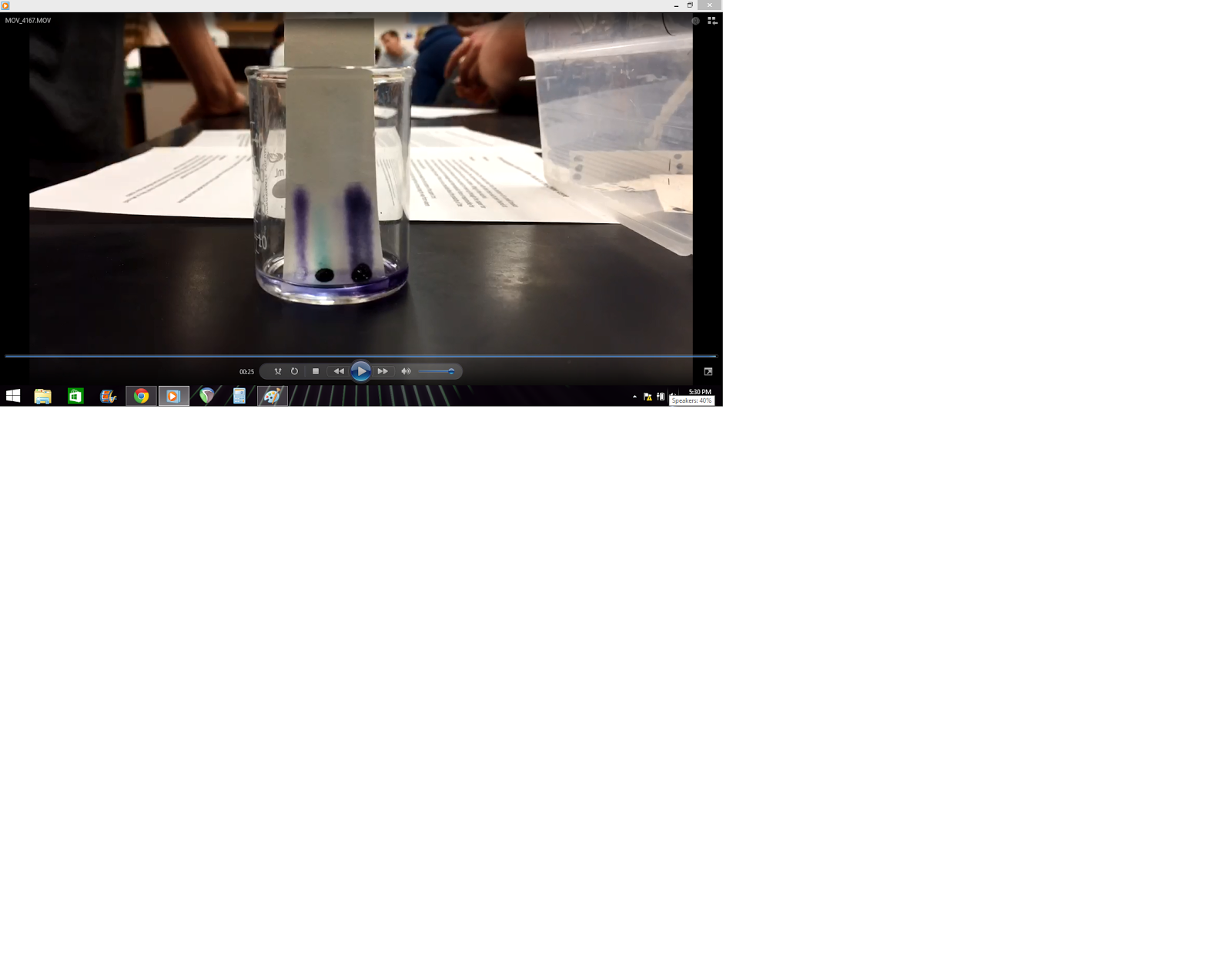 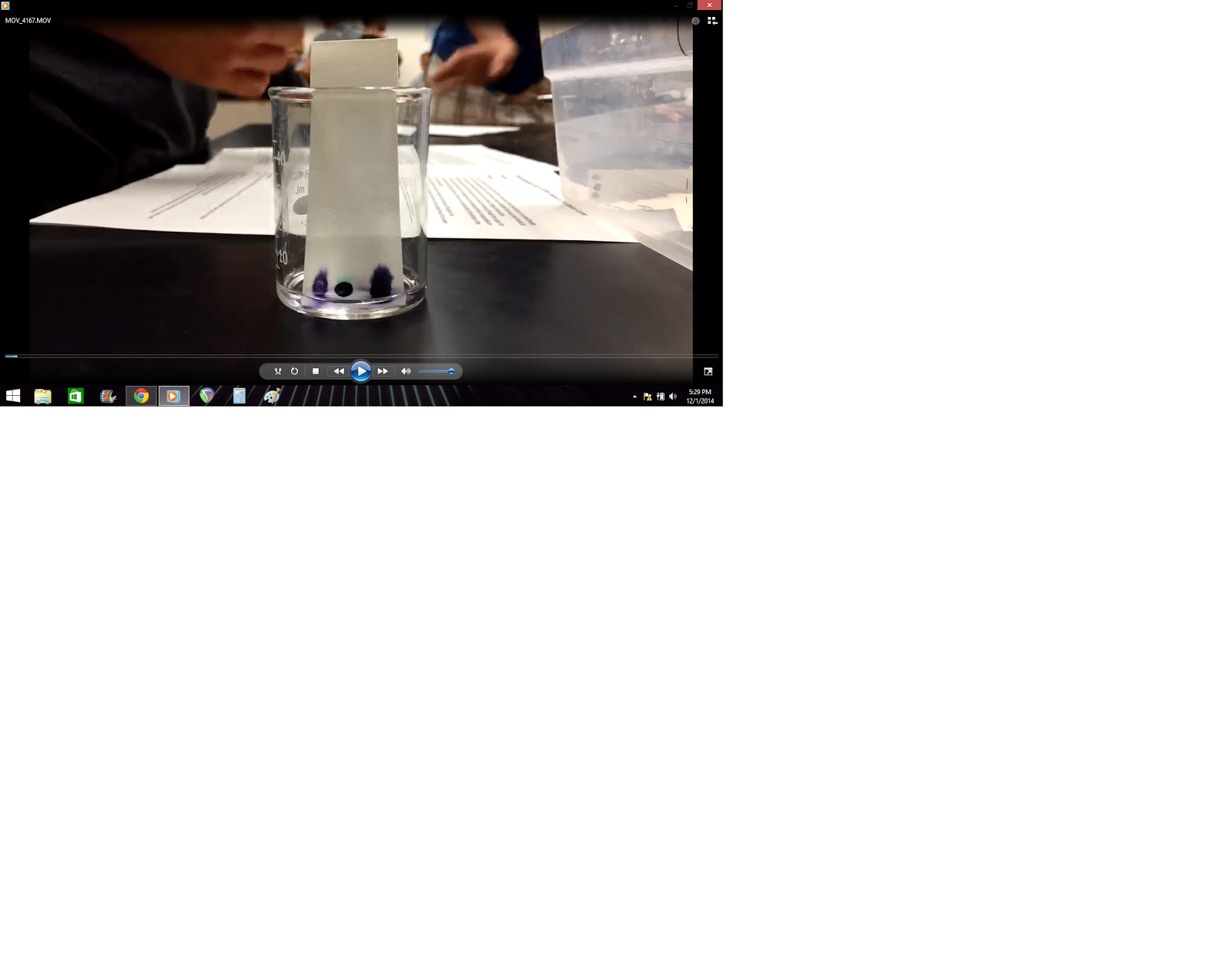 From Left to Right: Ballpoint Pen, Crayola Marker, Sharpie Permanent Marker
Death Threat
By comparing our chromatography strips to crime scene sample, we found that the Crayola Marker wrote the threat

Pen is known to belong to Norma Nanny (Killer) and Sam Stubs (accomplice)
The Knife Fingerprint
The Knife Fingerprint
Dusted fluorescent powder to highlight print

Lifted fingerprint

When under UV light, fingerprint is easily seen (Use UV shield of course!)
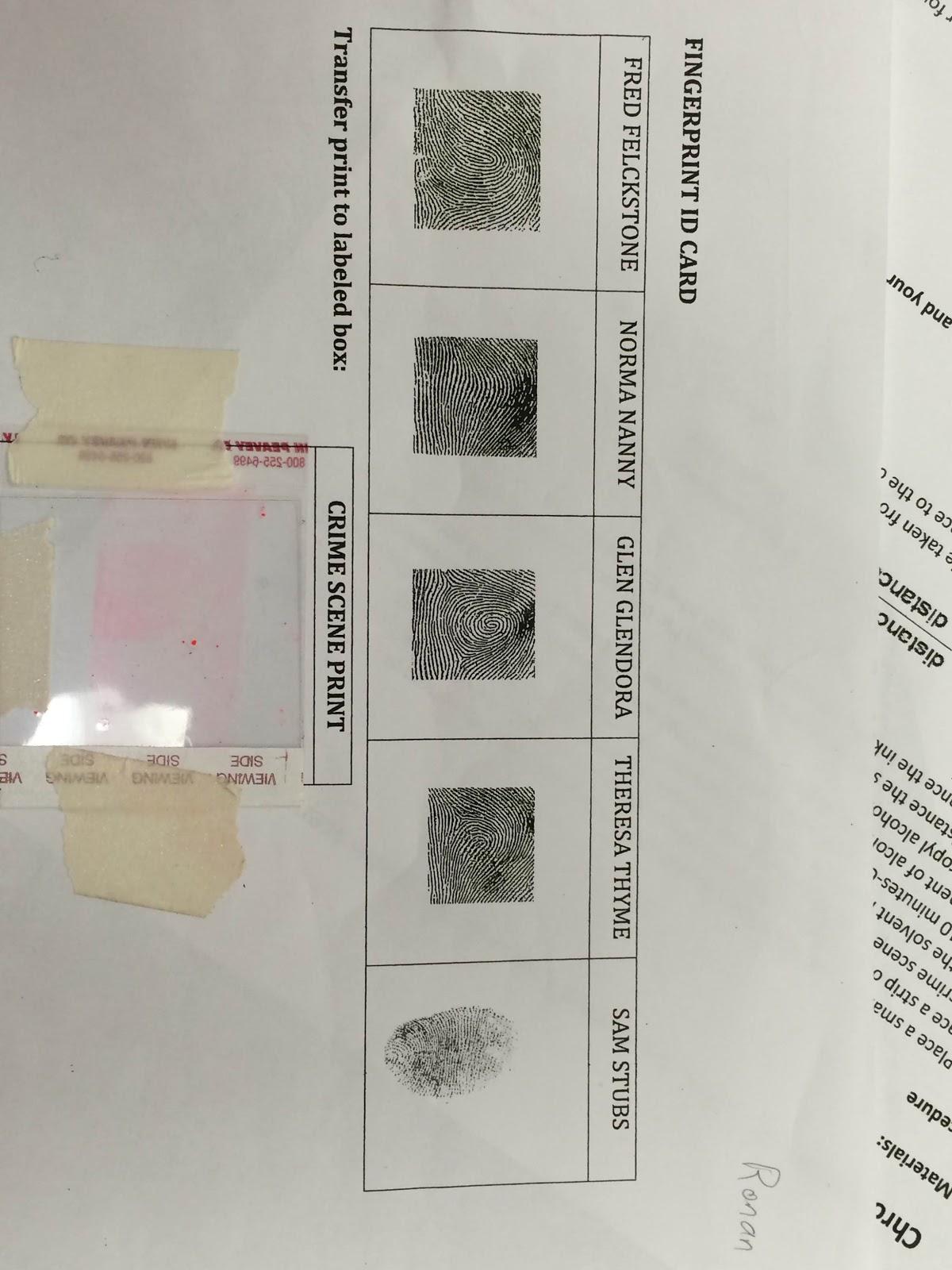 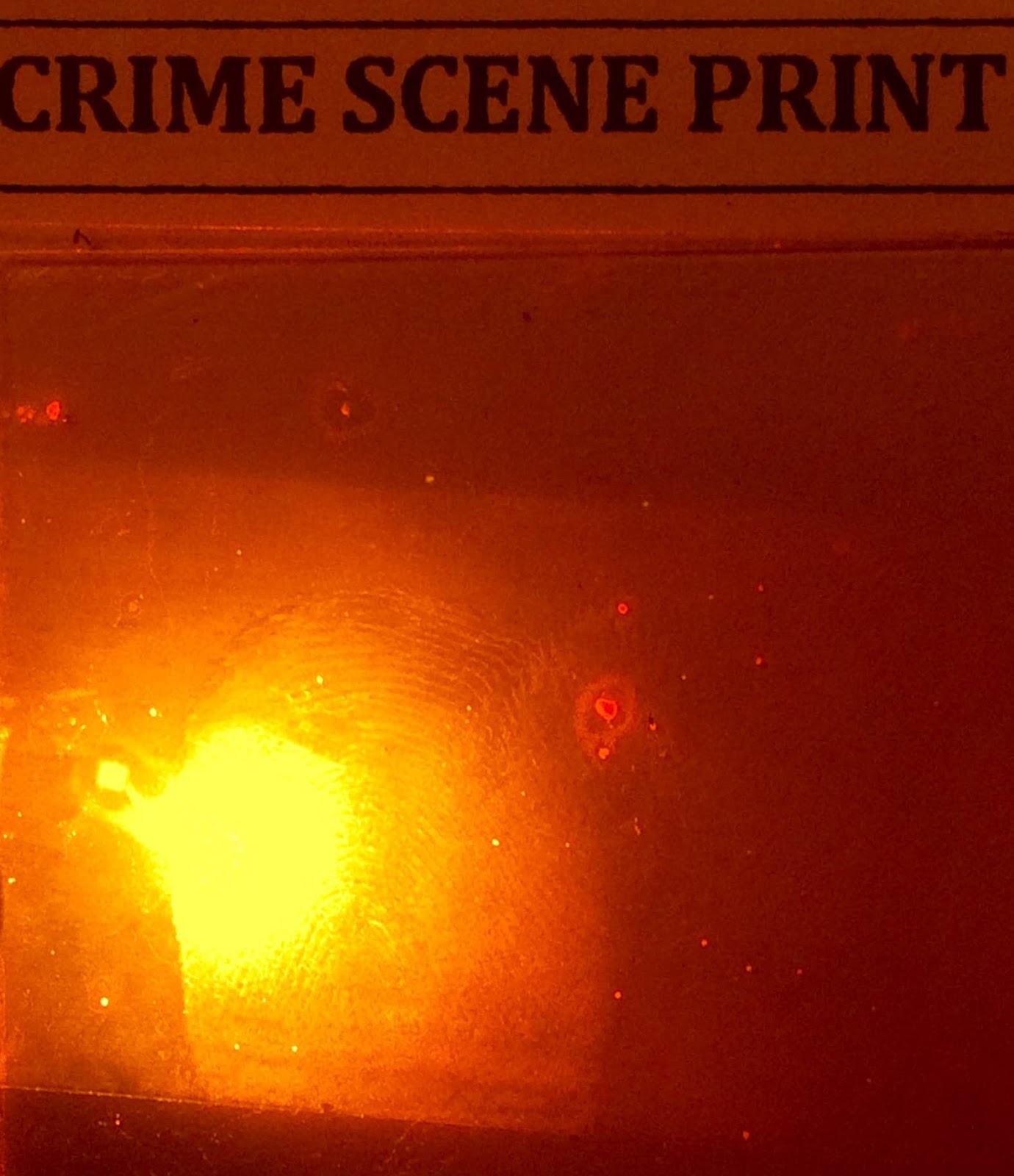 Crime Scene Print - Arch

Fred Fleckstone - Loop 
Norma Nanny - Arch
Glen Glendora - Whorl
Theresa Thyme - Loop
Sam Stubs - Loop
Outline
Before:
Norma Nanny (killer) and Sam Stubs (accomplice) wrote a death threat to Captain Cornball (Killed Sam’s “old” wife and had an affair with Norma’s Aunt)

At The Scene:
Norma Nanny cut herself
Norma Nanny, stabbed Captain Cornball (Thomas Sandstone) using the murder knife
Fingerprints left on knife
Blood from wound is on knife
Conclusion
Norma Nanny (Killer)
Should be sentenced to 25 years in prison to life

Sam Stubs (Accomplice)
Same Sentence
Thank you!
Any Questions?